Наш другСАЙГАЧОНОК
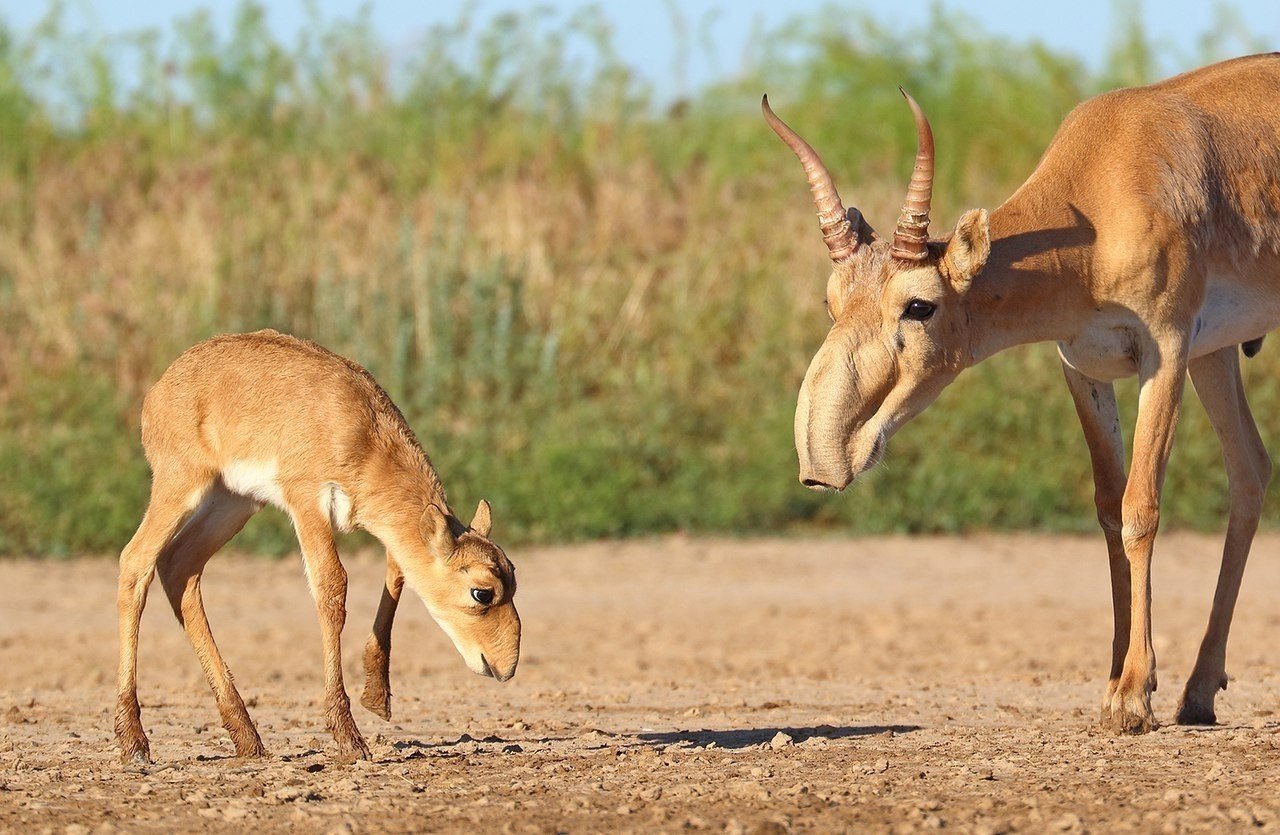 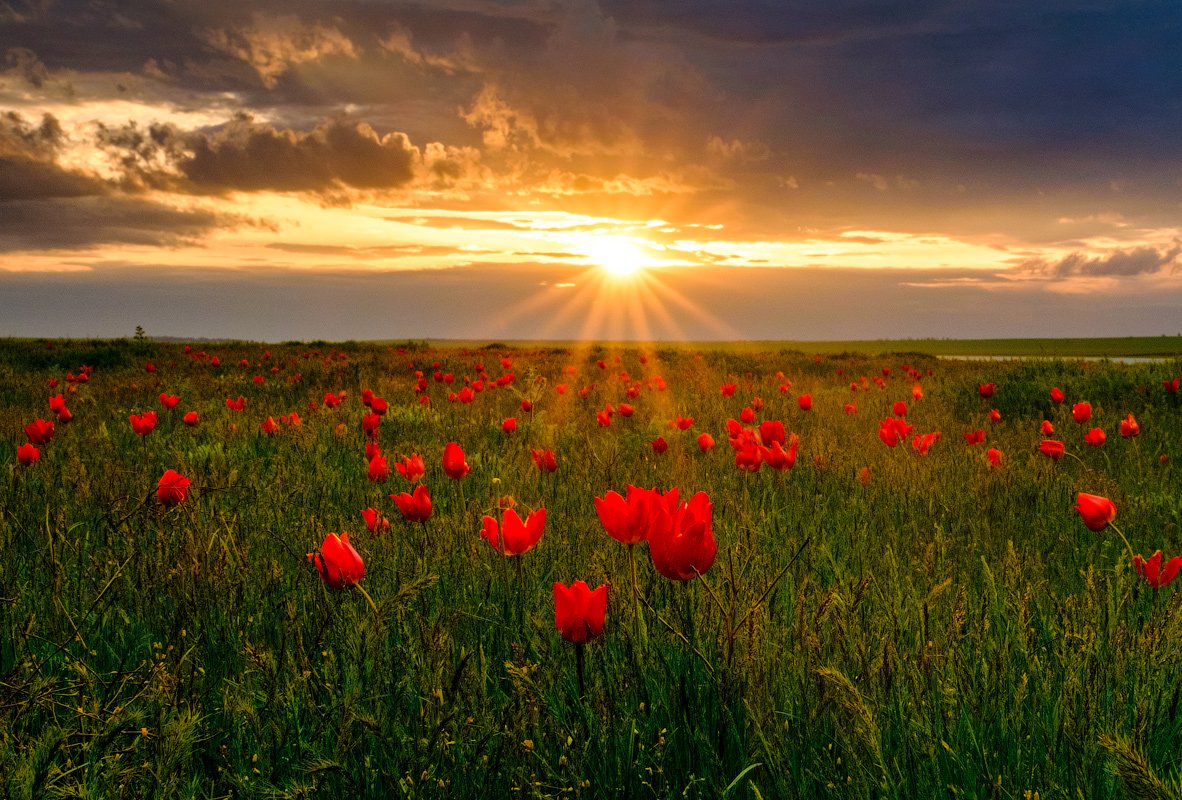 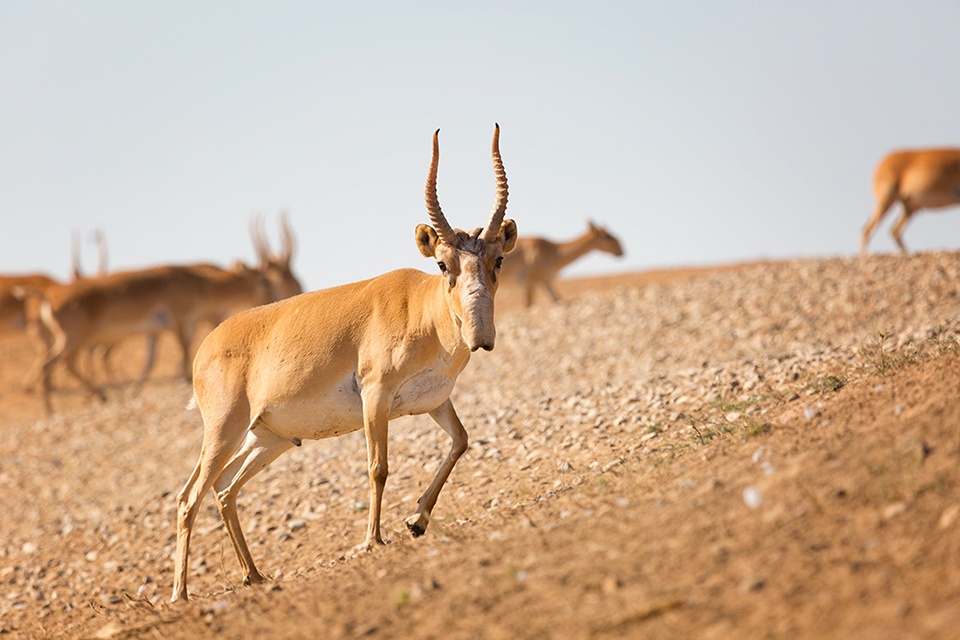 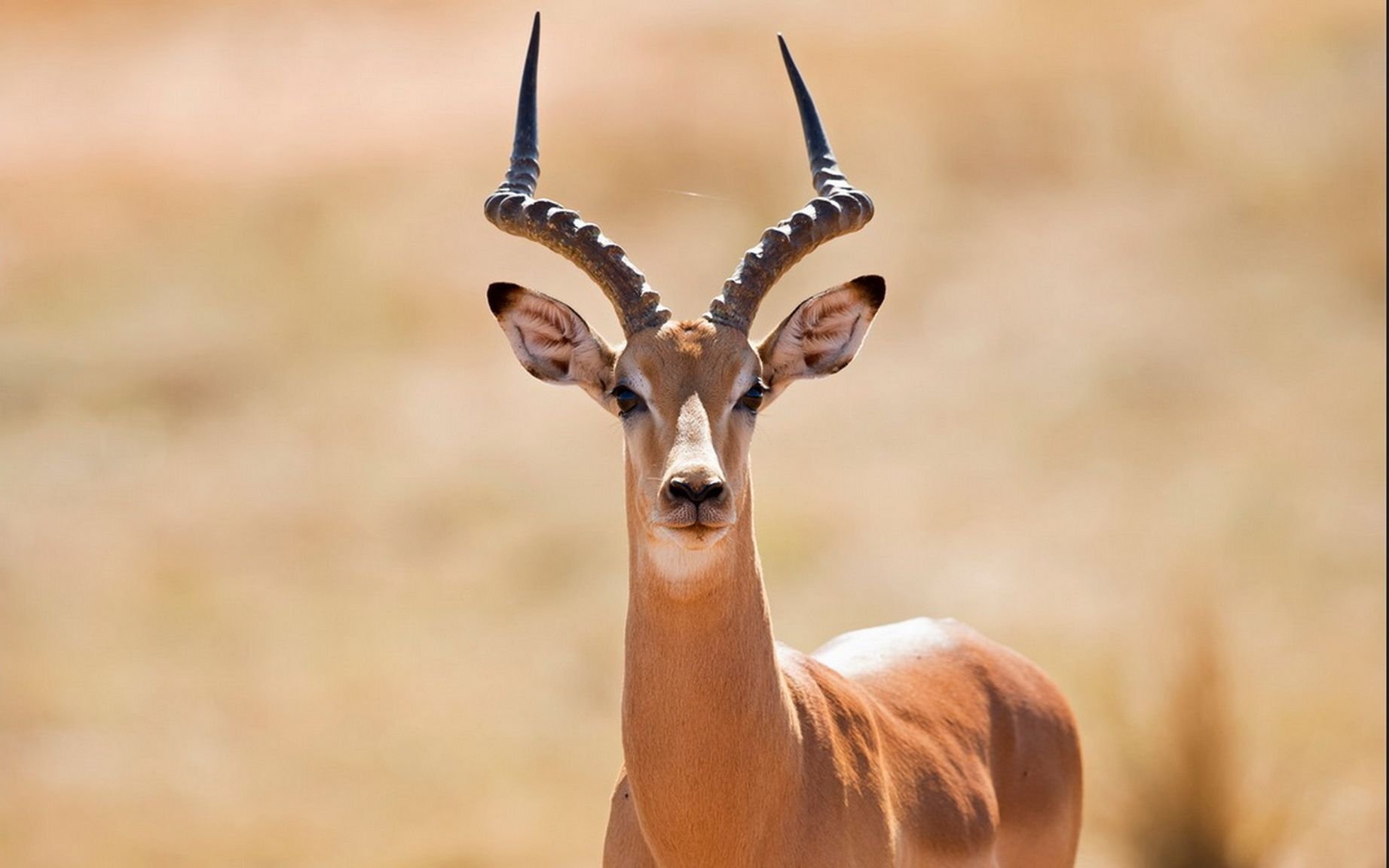 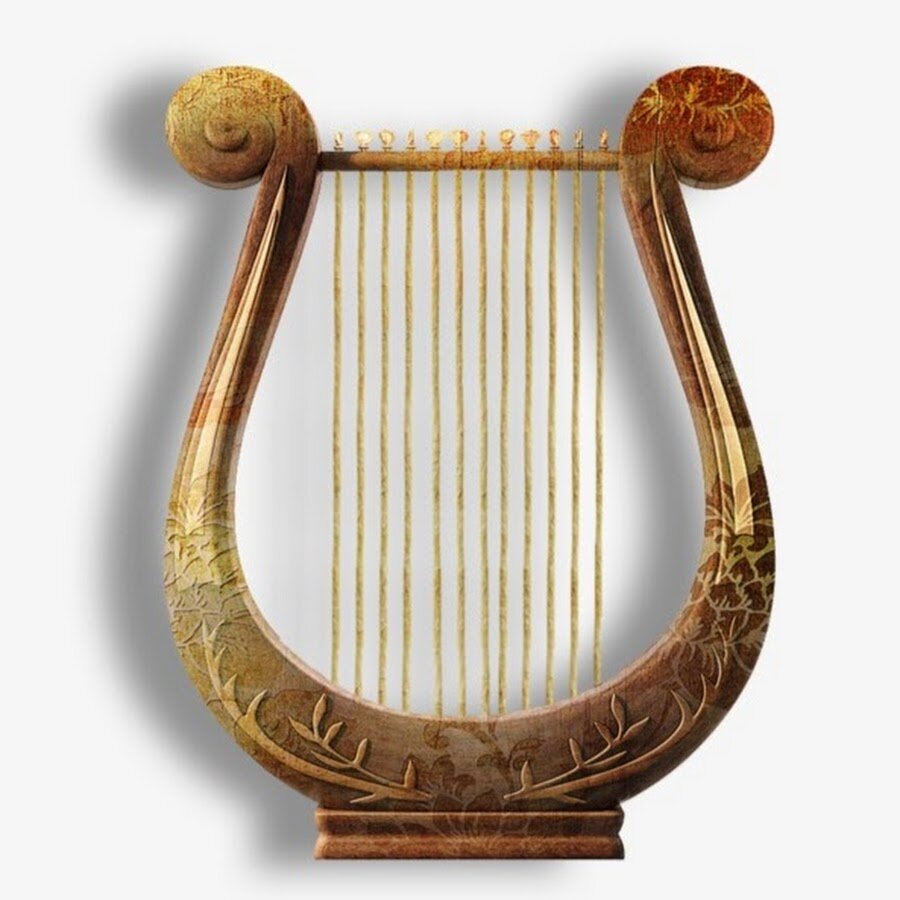 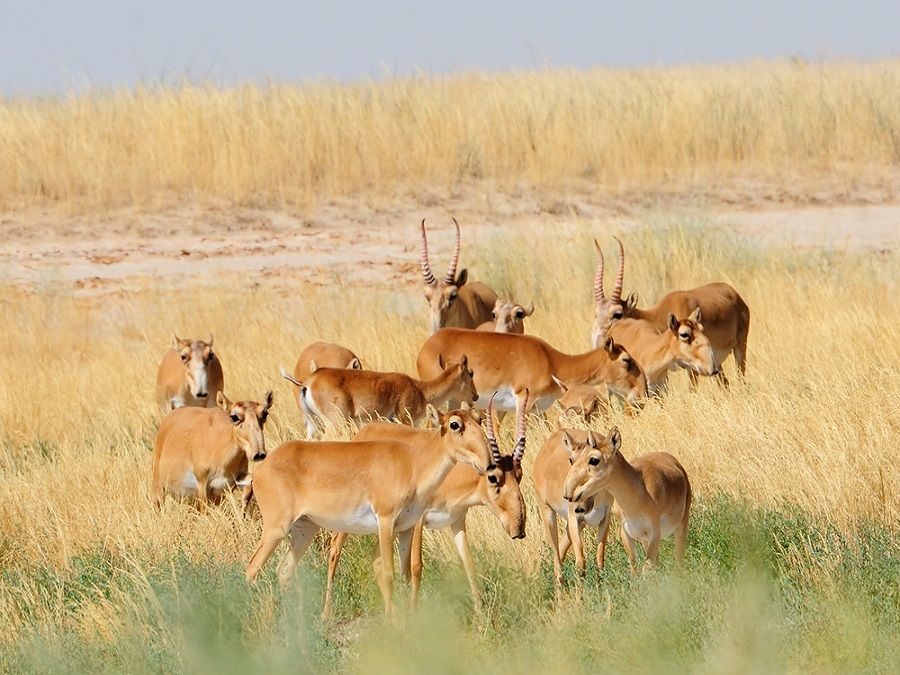 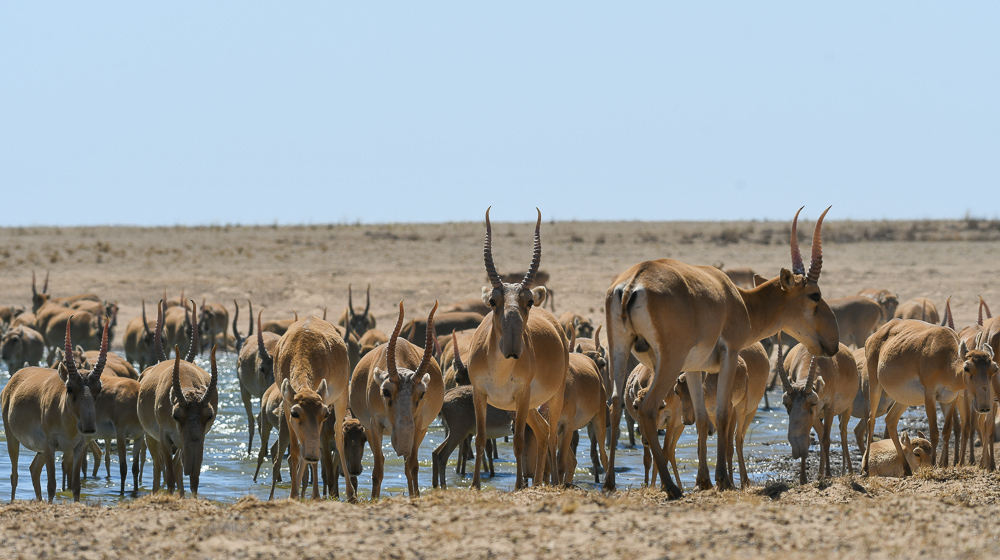 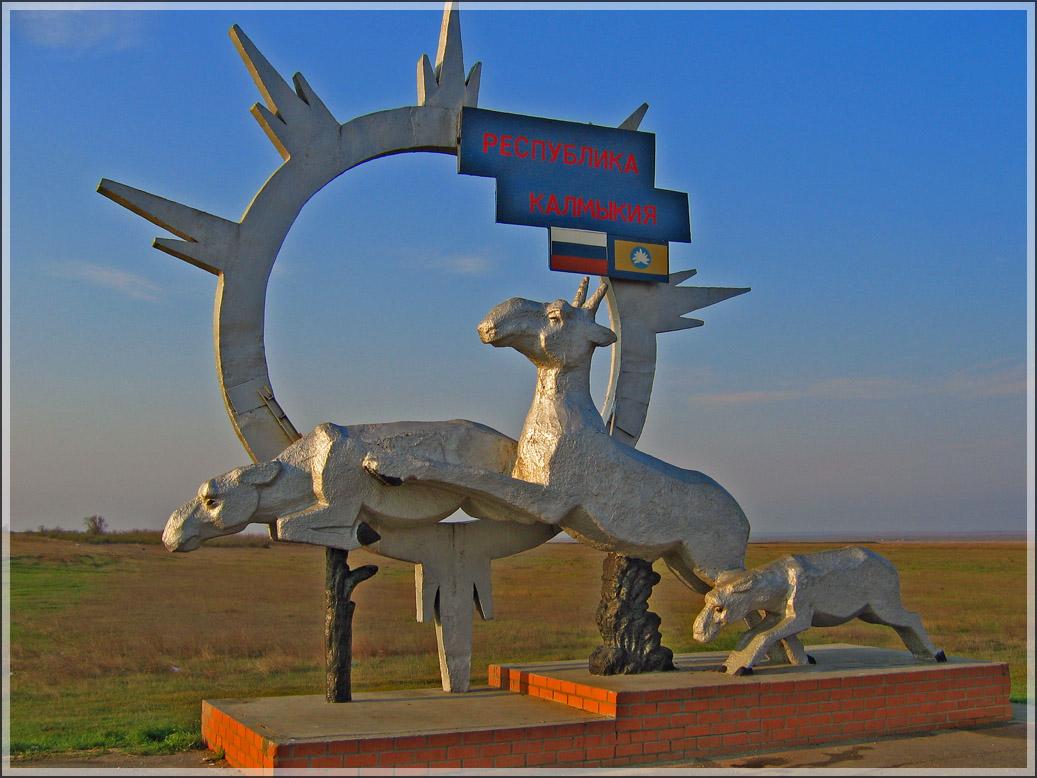 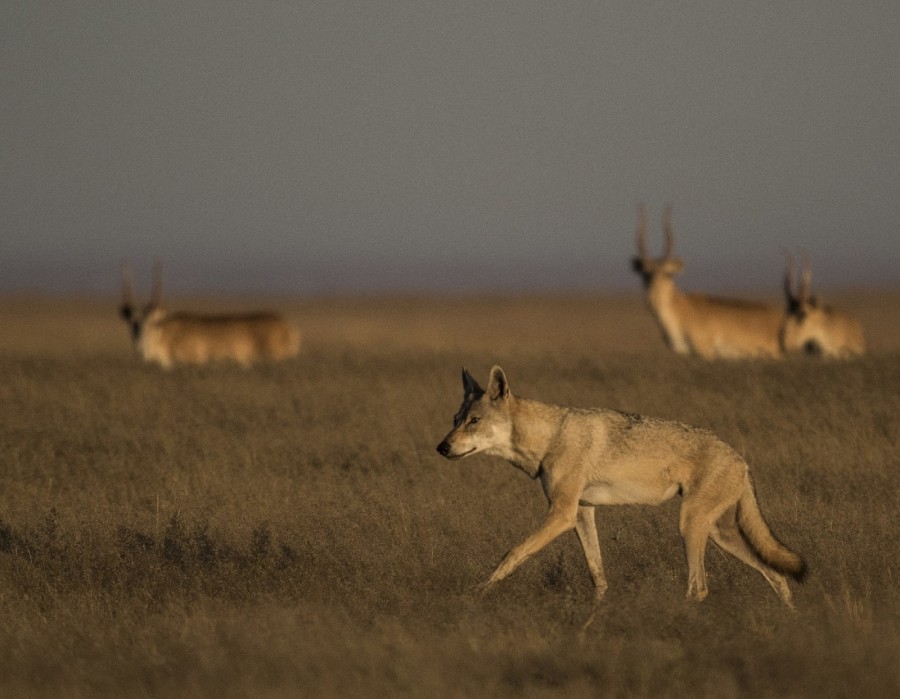 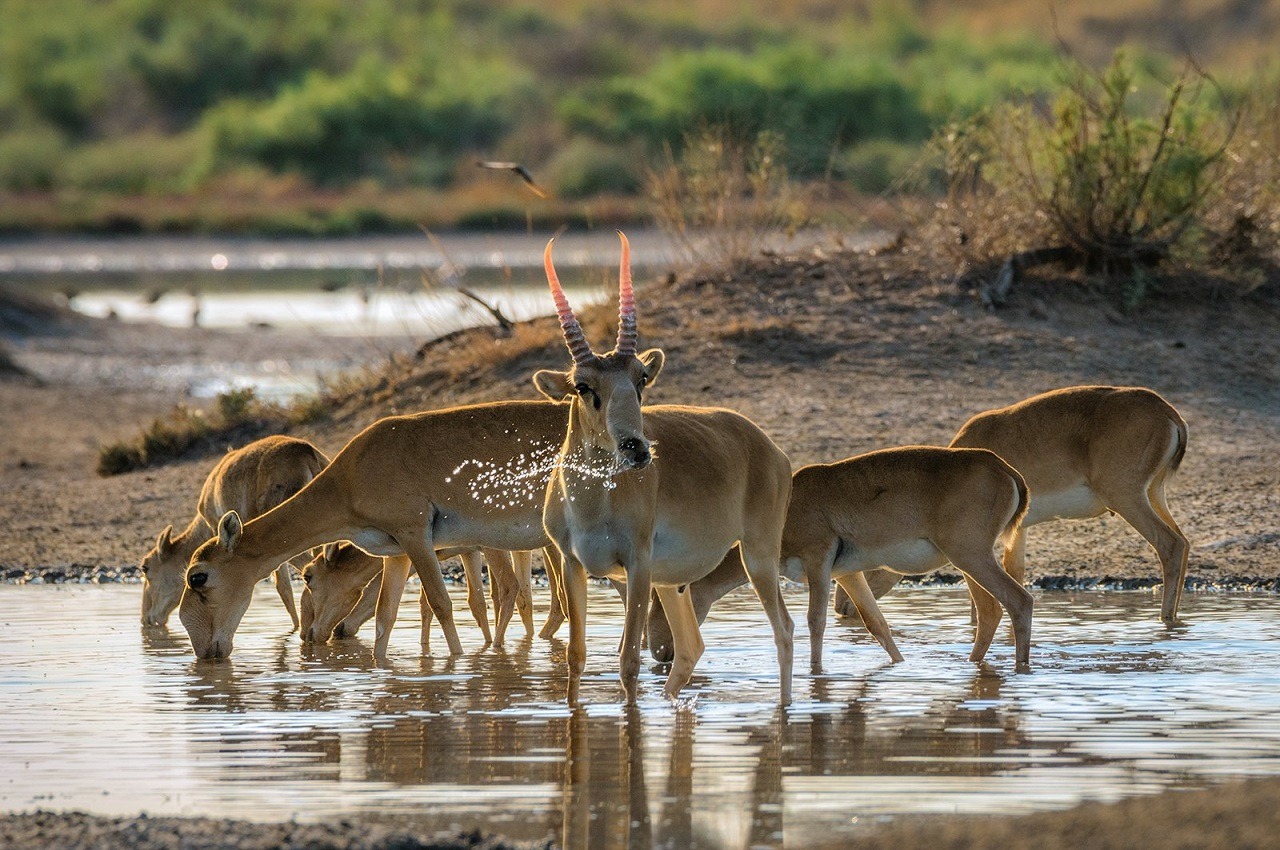 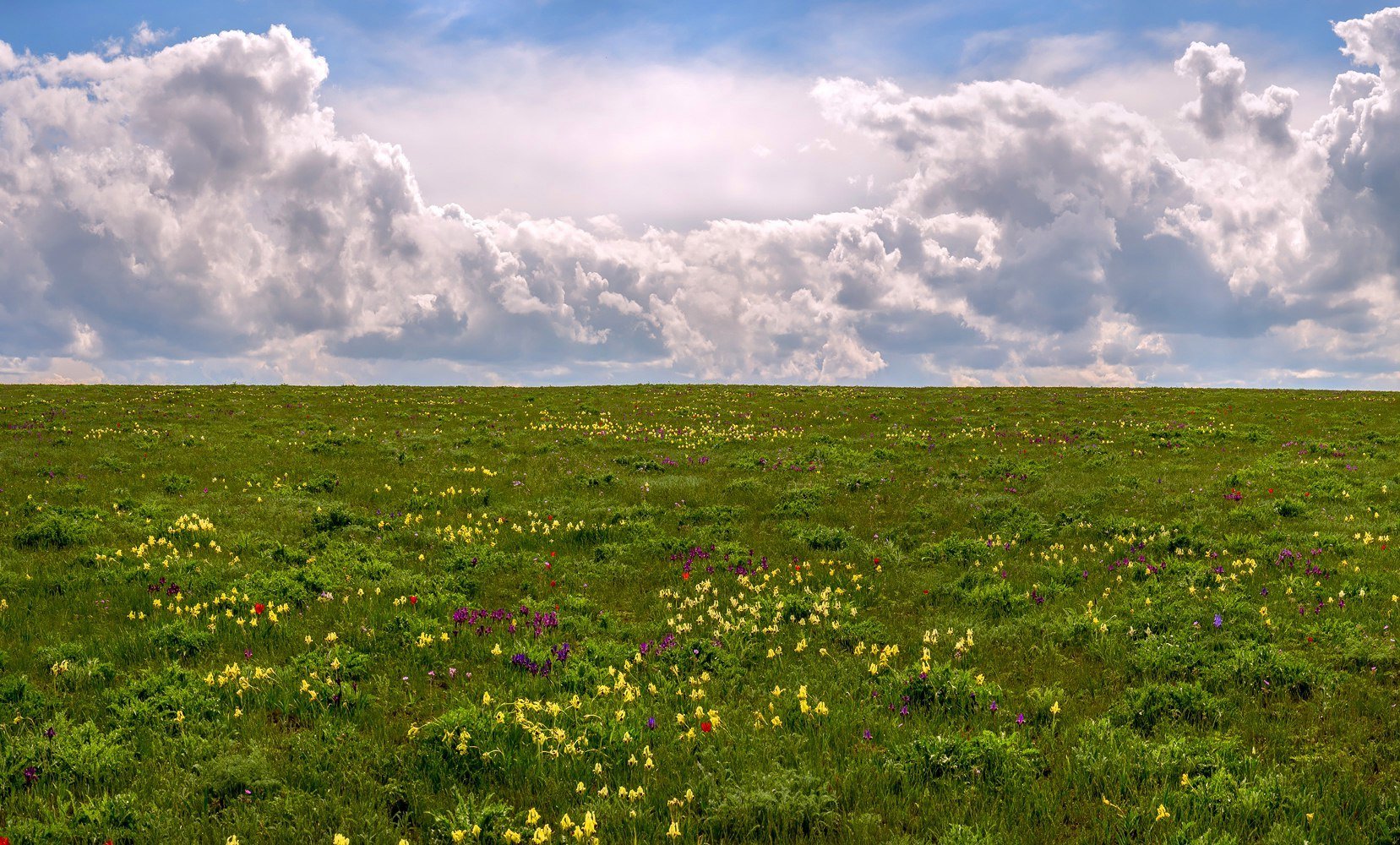 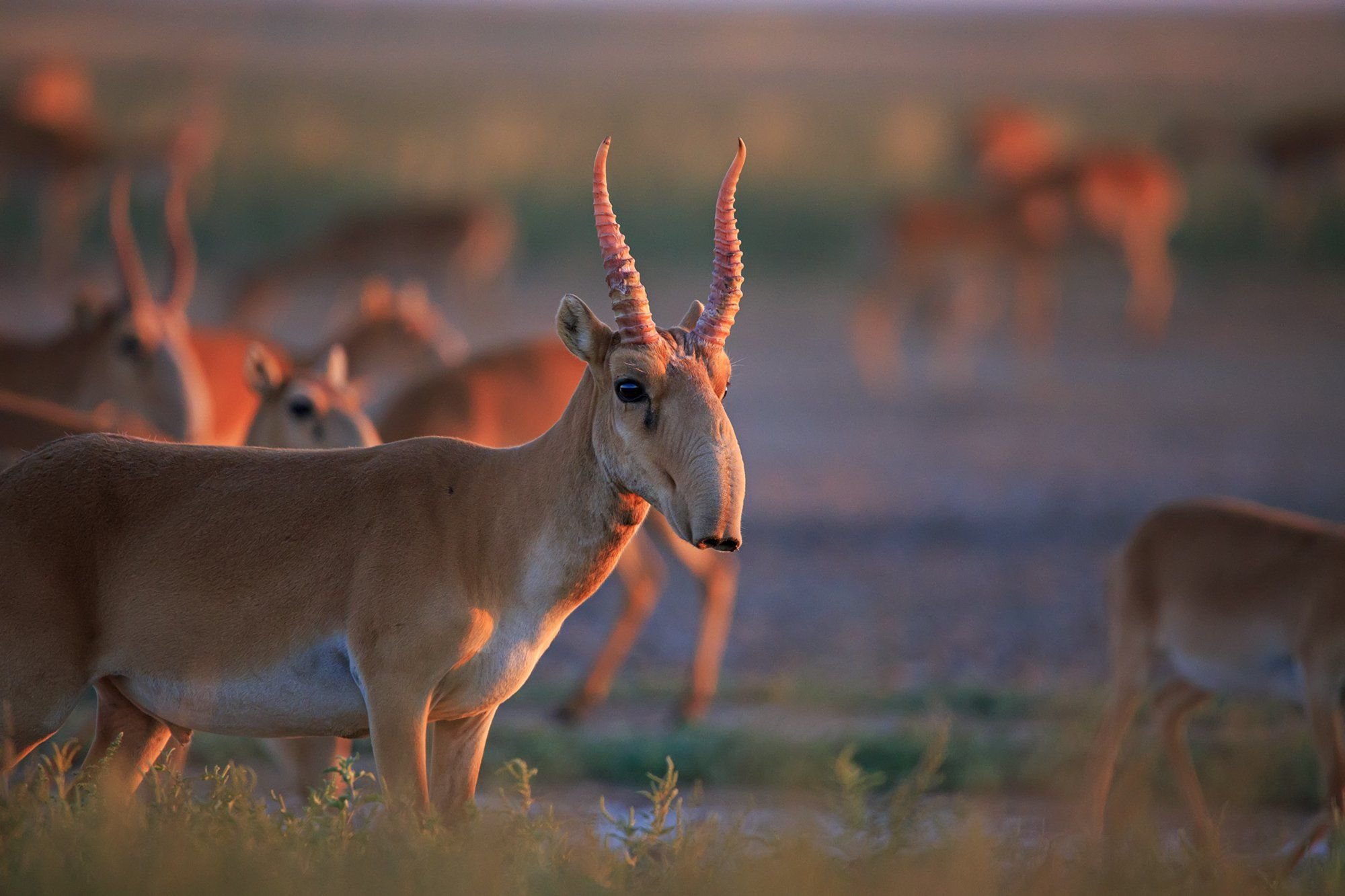 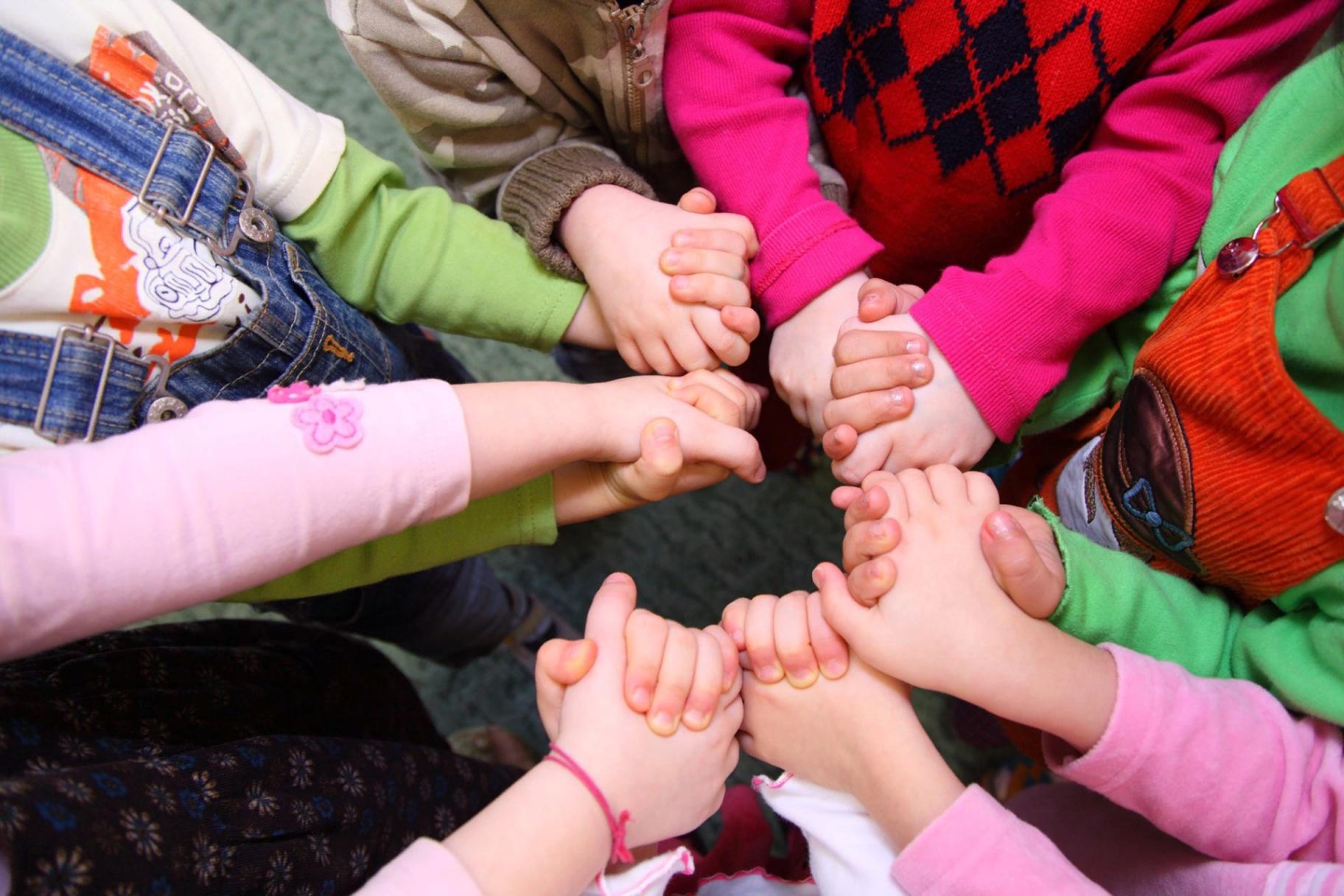 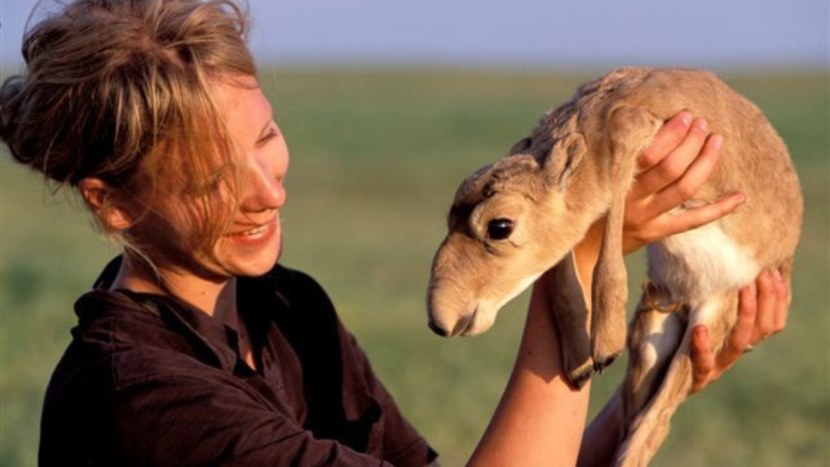 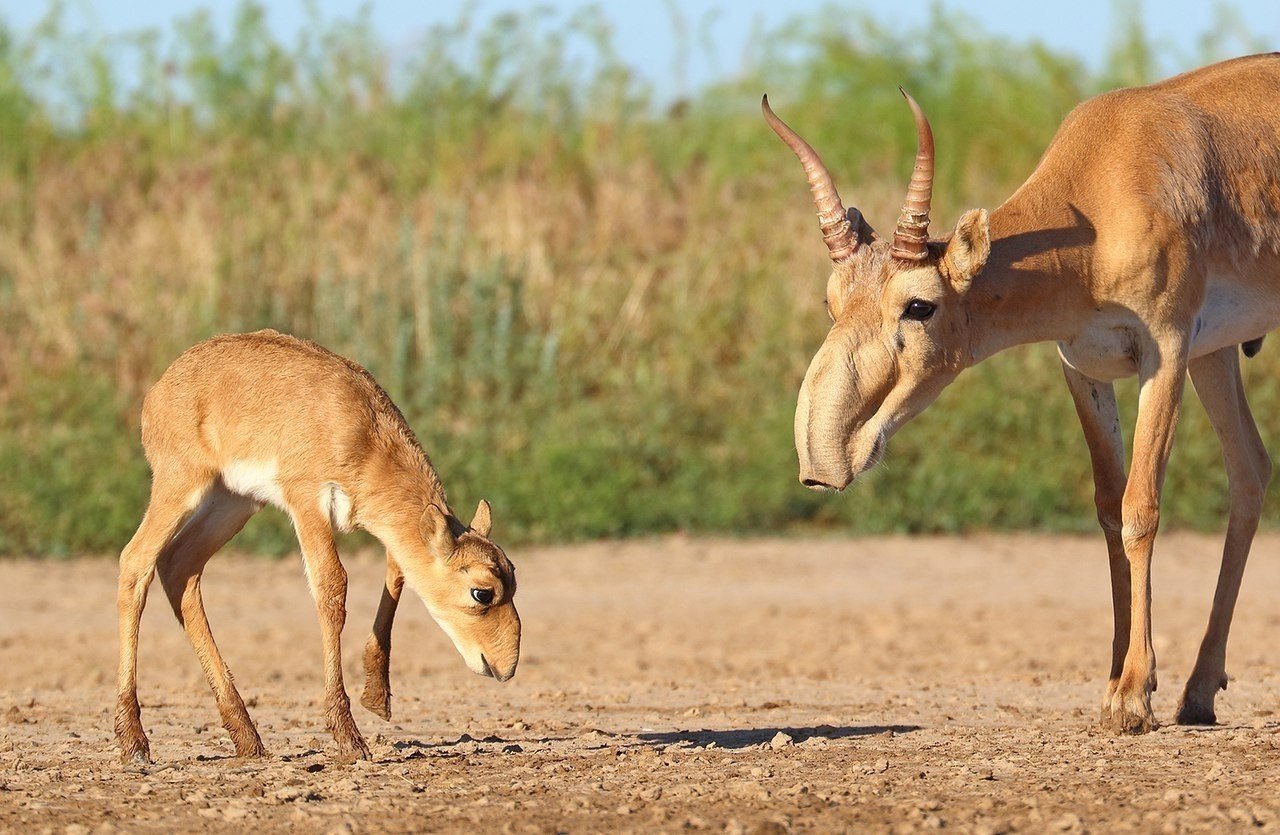